DISCURSIVE ESSAY
Purpose
Discursive Essay
Argumentative Essay
It presents the advantages and disadvantages of a certain subject .
Its purpose is to both educate and persuade the reader on a particular point of view.
It presents a balanced and objective examination of a subject.
The topic may be controversial, but the discursive essay attempts to present a much more balanced discussion of the issue.
Style
Discursive Essay
Argumentative Essay
They are written in a more formal and impersonal style than other essays.
Each issue should be discussed in a separate paragraph and each paragraph should begin with a strong topic sentence.
They follow a general format. The writer states an initial thesis that contains the point of view for which the author is arguing.
The body generally presents both sides of the argument.
Plan
Discursive Essay
Argumentative Essay
Introduction
Arguments for / against
Arguments against / for
Conclusion
Introduction
1st Issue, situation or problem
2nd Issue, situation or problem 
Conclusion
A good discursive essay should consist of:
an introductory paragraph (you clearly state the topic to be discussed),

a main body (points are clearly stated in separate paragraphs (2 - 3) and exemplified or justified),

a closing paragraph summarising the main points of the essay (you restate your opinion, and/or give a balanced consideration of the topic).
Formal style of  discursive essays This means you should use:
passive voice, impersonal constructions (e.g. It is argued that...; It is a common belief that…),
a range of advanced vocabulary (verbs, adjectives, abstract nouns, etc) (e.g. heated debate concerning the controversial issue…),
formal linking words/phrases (e.g. furthermore, however, nonetheless),
complex sentences with a variety of links, dependent clauses (e.g. Furthermore, a tendency to self-concentration and egoism might rise when one start measuring everything from a profit-making perspective.), 
inversion, especially in conditionals (e.g. Never has this been more obvious…).
You should not use:
short forms (e.g. I'm; It’s) except when these are part of a quotation,
colloquial expressions, phrasal verbs, idioms (e.g. lots of, put up with, be over the moon about…),
simplistic vocabulary (e.g. Experts say they think this is bad….),
a series of short sentences (e.g. Many people think so. They are wrong.),
simple linking words (e.g. and, but, so).
In simple terms, this means the following:
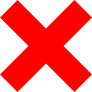 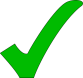 Linking WordsTo provide an illustration / to give an example:
for example	
that is 		
that is to say		
for instance	
in other words	
namely	
such as 	
as follows
a typical/particular/key example
typical of this
including	
especially		
in particular	
mainly		
most importantly 
a good illustration of this is	
it is interesting to note
Linking WordsTo extend a point / to add:
similarly	
equally	
likewise	
also
furthermore	
indeed
in the same way
besides	
above all	
as well	
in addition
moreover
Linking WordsTo show the next step:
first and most importantly
another
then
after	
next	
afterwards		
ultimately
first(ly) 
second(ly)	
third(ly) 
finally	
to begin/start with	
in the first/second place
first and foremost
Linking WordsTo indicate a contrast:
however	
on the other hand
alternatively	
in contrast
instead (of)	
conversely	
on the contrary	
in fact
in comparison
another possibility
while
whereas
but	
better/worst 	
despite this	
in spite of
although	
nevertheless	
notwithstanding	
for all that	
yet	
in opposition to this
Linking WordsTo show cause and effect:
so	
therefore	
accordingly	
hence
as a result /consequence 
resulting from
in consequence of this
consequently
because of this/that
for this reason	
owing to/due to the fact
this demonstrates  
it follows that 	
this suggests that
accepting/assuming this
Linking WordsTo conclude:
all in all	
in brief
all things considered
taking everything into account
in conclusion 	
it can be concluded 
this implies
in short 	
to conclude
to sum up
The Role of Marriage in Today’s Society
If there is one thing that virtually all the world‘s cultures have in common, it is marriage. Beliefs, diet and languages vary greatly, but the desire people have to share their  lives with another seems universal. Why, then, is marriage so popular?

Psychologists have said that people have a deep need for the emotional security which mariage provide. Knowing that one has a partner in life makes it easier to cope with the problems of daily life. On the other hand, the fact that many single people are content to live alone suggests that the “emotional need” theory is incomplete.

British novelist Fay Weldon once stated, “Marriage has nothing to do with emotion and everything to do with property.” According to the supporters of this view, people marry in order to increase their wealth, either by marrying a rich partner or because, as the saying goes, “two can live cheaply as one.” It is true that financial considerations are often the primary reason that people marry. However, there are countless examples of people “marrying for love”, regardless of their mate’s lack of money.

All in all, marriage continues to be extremely popular in many societies. Most of us have a need for love and support and want to have children at some point in our lives. Fully understanding the reason why people marry, though, may be as difficult as understanding the human mind itself.
Paragraph Plan
Paragraph 1: state topic (why is marriage so popular?)
Paragraph 2: ‘emotional’ need for a partner; comparison between single/married people
Paragraph 3: why people marry – for love/money
Paragraph 4: make general comments (difficult to fully understand reason why people marry)
References & Other Sources
Evans Virginia, 2006: Successful Writing (Upper-Intermediate). Newbury: Express Publishing, 2006.

http://classroom.synonym.com/difference-between-discursive-argumentative-essays-2616.html

http://academicwriting.wikidot.com/what-is-an-essay

http://www.alvaacademy.clacks.sch.uk/docs/Discursive%20Essay%20Booklet%20DPT.pdf